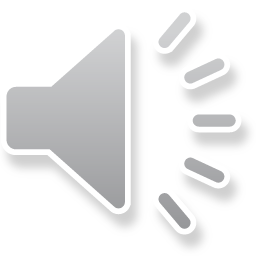 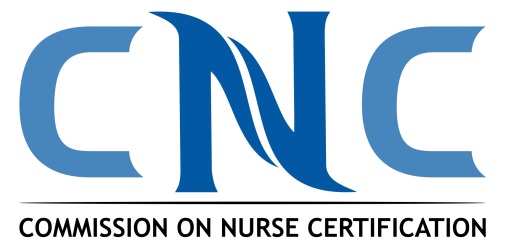 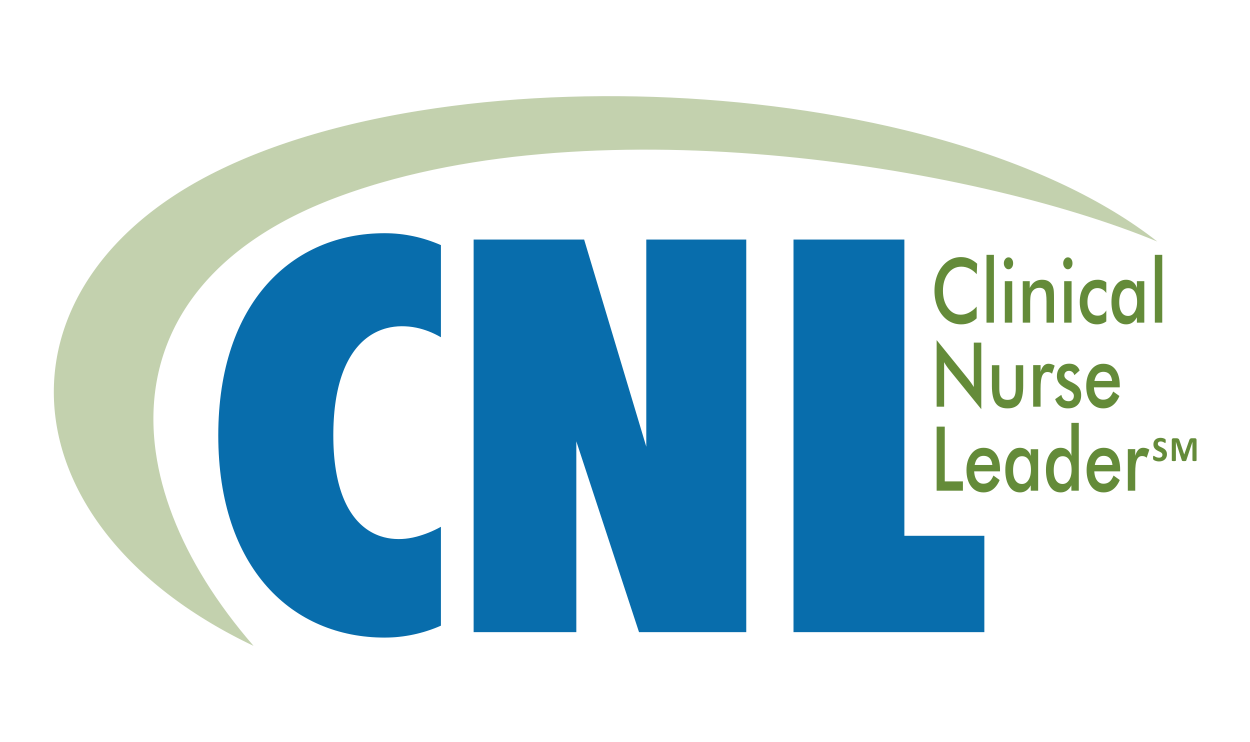 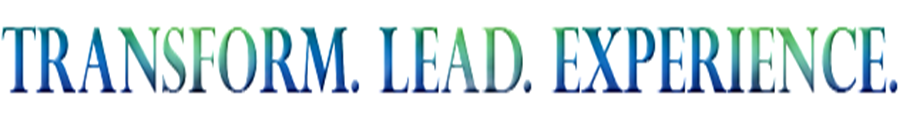 What is a CNL®?
The Clinical Nurse LeaderSM (CNL®) is a master’s educated nurse,              prepared for practice across the continuum of care within any              healthcare setting.  The CNL was developed by the American              Association of Colleges of Nursing (AACN).
The CNL is certified by the Commission on Nurse Certification (CNC). 
In practice, the CNL oversees care coordination and actively provides direct patient care in complex situations. 
The CNL puts evidence-based practice into action to ensure patients benefit from the latest innovations in care delivery.
The CNL evaluates patient outcomes, assesses cohort risk, and has the decision-making authority to change care plans when necessary.
The CNL is a leader in the healthcare delivery system.
What does a CNL® do?
A CNL improves patient care by focusing on:
leadership
	patient outcomes
	care environment 
	management
Skill set functions of the CNL include:
advocate
	team manager
	information manager 
	systems analyst/risk
anticipator 
	clinician
	outcomes manager
	educator
What is CNL certification?
A unique credential that recognizes graduates of Clinical Nurse Leader programs who have demonstrated accepted standards of practice.

The CNL mark of excellence promotes safe, quality practice through ongoing requirements for personal and professional growth.
What entity oversees CNL certification?
The CNL Certification Program is managed by the Commission on Nurse Certification (CNC), the autonomous certifying arm of the American Association of Colleges of Nursing.
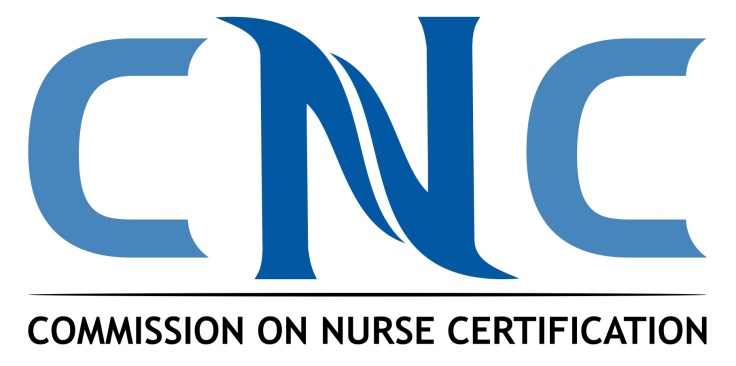 www.aacnnursing.org/cnl-certification
About CNC
The CNC name was established in October 2007; 
previously called the CNL Certification Advisory Board.
First board members were appointed August 2007.

Mission: To govern the CNL certification activities and promote CNL practice.
www.aacnnursing.org/CNL-Certification/Commission-of-Nurse-Certification
CNC Overview
CNC promotes higher quality patient care through the certification of qualified individuals by:

Recognizing formally those individuals who meet the eligibility requirements of the certification program and pass the examination.
Encouraging continued personal and professional growth in one’s practice.
Providing a national standard of requisite knowledge and experience required for certification, thereby assisting communities of interest in the assessment of certificants.
CNC Governance
CNC is governed by a Board of Commissioners comprised of nine voting members:

Four members from the practice setting
Four members from the educational setting
One consumer/public member
Why Certification?
Certification is voluntary and serves to:
Demonstrate a commitment to the profession
Indicate that an individual has acquired knowledge beyond RN licensure
Recognize that an individual has demonstrated standards and knowledge of the profession
Assure the public that the CNL is well prepared for safe practice
Promote lifelong learning through renewal requirements
Program Facts
CNL Certification Program piloted November 2006
More than 8,400 certified CNLs
More than 75 schools of nursing offer a CNL education program
Program Facts
The CNL Certification Program is accredited by the National Commission for Certifying Agencies. 

The Program meets national standards for a valid and reliable certification process including: 
Development
Implementation
Maintenance
Governance
Certification Eligibility
STUDENTS AND GRADUATES
Active Registered Nurse licensure
Graduation from a CNL master’s or post-master’s education program
Education Documentation Form by CNL Program Director
Successful completion of CNL certification exam
NOTE: Students may sit for the exam in their last semester and prior to RN licensure.
www.aacnnursing.org/CNL-Certification/Apply-for-the-Exam
Certification Eligibility
FACULTY
Active Registered Nurse licensure
Graduate degree in nursing or a related health care discipline
Teach in an existing CNL Education Program
If not teaching in a CNL program, submit an Appeals Request letter to CNC.
Demonstrate relevant work experience as it relates to the CNL Competencies 
Faculty Eligibility Form with Letter from Dean
www.aacnnursing.org/CNL-Certification/Apply-for-the-Exam
Certification Application Process
Candidate must meet eligibility requirements
Candidate submits online application with payment ($425 initial fee; $325 re-test fee)
CNL Program Director completes the online Education Documentation Form
Faculty’s Dean submits the Faculty Eligibility Documentation Form with letter
Candidate selects the exam date, time, and location at least 1 week prior to the beginning of the testing period
Certification Exam
Based upon the CNL Job Analysis Study
Computer-Based
140 Multiple Choice Items (includes 130 scored items; 10 pre-test items)
Time limit = 3 hours 
Administered at Prometric SMT testing centers
CNL Renewal Requirements
Renew once every five years; submit application with payment ($310)
Active RN licensure 
Professional practice (2,000 hours of employment – Clinical Nurse Leader title is not required)
Minimum of 50 contact hours/continuing education that support the CNL competencies 
Documentation (if audited)
NOTE: Retesting is not required for renewal unless certification becomes lapsed.
Resource Materials
CNL Certification Guide
CNL Practice Exam
CNL Self Assessment Exam
CNL Job Analysis Study
AACN’s Competencies and Curricular Expectations for Clinical Nurse Leader Education and Practice
Recommended Reading List
AACN’s CNL Certification Exam Review Course
CNC Social Media Networks
www.aacnnursing.org/CNL-Certification/Prepare-for-the-Exam
Resource Materials
Click on CNC Portal – The CNL Community
Click on CNL Nurses Lounge
CNL Promotion
CNC’s Clinical Nurse Leader YouTube Channel
https://www.youtube.com/user/clinicalnurseleader

Brochures and CNL Merchandise
http://www.aacnnursing.org/CNL-Certification/Order-CNL-Merchandise
Connect with CNC
Facebook
Facebook.com/CNCsCNL 
Twitter
Twitter.com/CNLatAACN 

LinkedIn
Linkedin.com/company/commission-on-nurse-certification
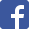 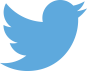 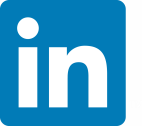 CNC Staff
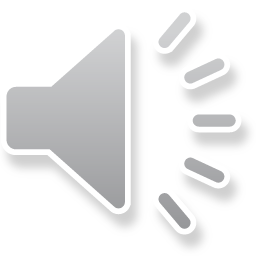 Shantal H. Johnson
	CNC Director
	sjohnson@aacnnursing.org
	
	Nuria Gramkee
	Certification Manager
	ngramkee@aacnnursing.org
	
	General Email:            cnl@aacnnursing.org